Garbage Collection
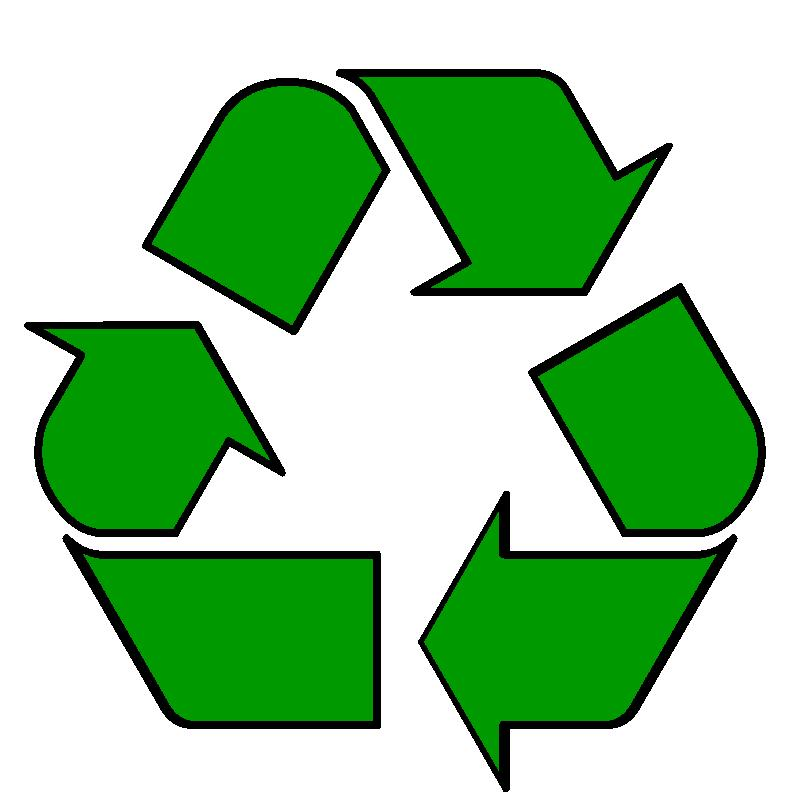 Memory Management So Far
Some items are preallocated and persist throughout the program:
●
What are they? 

Some are allocated on the runtime stack:
●
●
What are they?
●
Some are allocated in the heap:
●
What are they?
●
How do we manage heap-allocated memory?
●
[Speaker Notes: Global variables, virtual function tables, executable code, etc.
Local variables, parameters, temporaries.
Arrays, objects.]
Manual Memory Management
Option One: Have programmer handle heap allocation and deallocation
C, C++
Advantages?
Disadvantages?
●
●
[Speaker Notes: ADV - Programmer can exercise precise control over memory usage.

DISADV - Programmer has to exercise precise control over memory usage
         - forget to free memory (memory leaks), use after free, free twice 
Almost always not type safe]
Automatic Memory Management
Idea: Runtime environment automatically reclaim memory.
What is the garbage?

Advantages?
●
●
Disadvantages?
[Speaker Notes: Garbage - Objects that won't be used again are called
Garbage collection – reclaiming garbage automatically
Adv – programmer doesn’t have to reclaim unused resources
Disadv – programmer can’t reclaim unused resources]
Can you Identify Garbage?
What is garbage at the indicated points?
●
int main() {
Object x,	y;
x = new Object(); y = new Object();
/*	Point A */

x.doSomething(); y.doSomething();
/*	Point B */

y = new Object();
/*	Point C */
}
[Speaker Notes: A – both live
B x is garbage
C both are garbage]
Approximating Garbage
In general, undecidable whether an object is garbage.
Need to rely on a conservative approximation.
An object is reachable if it can still be referenced by the program.
Garbage Collector - Detect and reclaim unreachable objects.
[Speaker Notes: This does not prevent memory leaks!
Many reachable objects are never used again.
It is very easy to have memory leaks in garbage- collected languages.]
GC Assumptions
Assume that, at runtime, we can find all existing references in the program.
●
Cannot fabricate a reference to an existing object

 Cannot cast pointers to integers or vice-versa.
●
●
Examples: Java, Python, JavaScript, PHP, etc. Non-examples: C, C++
●
●
GC Types
Incremental vs stop-the-world:
Incremental-  run concurrently with program 
      Stop-the-world -  pause program execution to look for garbage

    Which is (generally) more precise?
    Which would you use in a nuclear reactor control system?
Compacting vs Non-compacting:
compacting - moves objects around in memory.
 non-compacting - leaves all objects where they originated.

Which (generally) spends more time garbage collecting? Which (generally) leads to faster program execution?
Major Approaches to GC
Reference Counting


Mark and Sweep


Stop and Copy


Generational
Reference Counting Technique
* Store in each object a reference count (refcount) tracking how many references exist to the object.

* Create a reference to an object: increments  refcount.
* Remove a reference to an object: decrements  refcount.

* When object refcount==0,  unreachable & reclaimed.
Might decrease other objects' refcounts and trigger more reclamations.
●
Reference Counting in Action
class LinkedList { LinkedList next;
}
int main() {
LinkedList LinkedList LinkedList
head = new LinkedList; mid = new LinkedList; tail = new LinkedList;
head.next = mid; mid.next = tail;
mid = tail = null; head.next.next = null; head = null;
}
Reference Counting in Action
class LinkedList { LinkedList next;
}
int main() {
LinkedList LinkedList LinkedList
head = new LinkedList; mid = new LinkedList; tail = new LinkedList;
head.next = mid; mid.next = tail;
mid = tail = null; head.next.next = null; head = null;
}
Reference Counting in Action
class LinkedList { LinkedList next;
}
head
int main() {
LinkedList LinkedList LinkedList
head = new LinkedList; mid = new LinkedList; tail = new LinkedList;
head.next = mid; mid.next = tail;
mid = tail = null;
head.next.next = null;
head = null;
}
Reference Counting in Action
class LinkedList { LinkedList next;
}
0
head
int main() {
LinkedList LinkedList LinkedList
head = new LinkedList; mid = new LinkedList; tail = new LinkedList;
head.next = mid; mid.next = tail;
mid = tail = null;
head.next.next = null;
head = null;
}
Reference Counting in Action
class LinkedList { LinkedList next;
}
0
head
int main() {
LinkedList LinkedList LinkedList
head = new LinkedList; mid = new LinkedList; tail = new LinkedList;
head.next = mid; mid.next = tail;
mid = tail = null;
head.next.next = null;
head = null;
}
Reference Counting in Action
class LinkedList { LinkedList next;
}
1
head
int main() {
LinkedList LinkedList LinkedList
head = new LinkedList; mid = new LinkedList; tail = new LinkedList;
head.next = mid; mid.next = tail;
mid = tail = null;
head.next.next = null;
head = null;
}
Reference Counting in Action
class LinkedList { LinkedList next;
}
1
head
int main() {
LinkedList LinkedList LinkedList
head = new LinkedList; mid = new LinkedList; tail = new LinkedList;
head.next = mid; mid.next = tail;
mid = tail = null;
head.next.next = null;
head = null;
}
Reference Counting in Action
class LinkedList { LinkedList next;
}
1
head
int main() {
LinkedList LinkedList LinkedList
head = new LinkedList; mid = new LinkedList; tail = new LinkedList;
mid
head.next = mid; mid.next = tail;
mid = tail = null;
head.next.next = null;
head = null;
}
Reference Counting in Action
class LinkedList {
1
head
mid
0
head.next = mid; mid.next = tail;
mid = tail = null;
head.next.next = null;
head = null;
}
Reference Counting in Action
class LinkedList {
1
head
mid
0
head.next = mid; mid.next = tail;
mid = tail = null;
head.next.next = null;
head = null;
}
Reference Counting in Action
class LinkedList {
1
head
mid
1
head.next = mid; mid.next = tail;
mid = tail = null;
head.next.next = null;
head = null;
}
Reference Counting in Action
class LinkedList {
1
head
mid
1
head.next = mid; mid.next = tail;
mid = tail = null;
head.next.next = null;
head = null;
}
Reference Counting in Action
class LinkedList {
1
head
mid
1
tail
head.next = mid; mid.next = tail;
mid = tail = null;
head.next.next = null;
head = null;
}
Reference Counting in Action
class LinkedList {
1
head
mid
1
tail
head.next = mid; mid.next = tail;
mid = tail = null;
0
head.next.next = null;
head = null;
}
Reference Counting in Action
class LinkedList {
1
head
mid
1
tail
head.next = mid; mid.next = tail;
mid = tail = null;
0
head.next.next = null;
head = null;
}
Reference Counting in Action
class LinkedList {
head
mid
1
tail
head.next = mid;
mid.next = tail;
mid = tail = null;
1
head.next.next = null;
head = null;
}
Reference Counting in Action
class LinkedList {
head
mid
tail
head.next = mid;
mid.next = tail;
mid = tail = null;
1
head.next.next = null;
head = null;
}
Reference Counting in Action
class LinkedList {
head
mid
tail
head.next = mid;
mid.next = tail;
mid = tail = null;
2
head.next.next = null;
head = null;
}
Reference Counting in Action
class LinkedList {
head
mid
tail
head.next = mid; mid.next = tail;
mid = tail = null;
2
head.next.next = null;
head = null;
}
Reference Counting in Action
class LinkedList {
head
mid
tail
head.next = mid; mid.next = tail;
mid = tail = null;
2
head.next.next = null;
head = null;
}
Reference Counting in Action
class LinkedList {
head
mid
tail
head.next = mid; mid.next = tail;
mid = tail = null;
1
head.next.next = null;
head = null;
}
Reference Counting in Action
class LinkedList {
head
mid
1
tail
head.next = mid; mid.next = tail;
mid = tail = null;
0
head.next.next = null;
head = null;
}
Reference Counting in Action
class LinkedList {
head
mid
1
tail
head.next = mid; mid.next = tail;
mid = tail = null;
0
head.next.next = null;
Reclaimed!
head = null;
}
Reference Counting in Action
class LinkedList {
head
mid
1
tail
head.next = mid; mid.next = tail;
mid = tail = null;
head.next.next = null;
head = null;
}
Reference Counting in Action
class LinkedList {
head
mid
1
tail
head.next = mid; mid.next = tail;
mid = tail = null;
head.next.next = null;
head = null;
}
Reference Counting in Action
class LinkedList {
head
mid
1
tail
head.next = mid; mid.next = tail;
mid = tail = null;
head.next.next = null;
head = null;
}
Reference Counting in Action
class LinkedList {
head
mid
1
tail
head.next = mid; mid.next = tail;
mid = tail = null;
head.next.next = null;
head = null;
}
Reference Counting in Action
class LinkedList { LinkedList next;
0
head
Reclaimed!
int main() {
mid
1
tail
head.next = mid; mid.next = tail;
mid = tail = null;
head.next.next = null;
head = null;
}
Reference Counting in Action
class LinkedList {
head
mid
1
tail
head.next = mid; mid.next = tail;
mid = tail = null;
head.next.next = null;
head = null;
}
Reference Counting in Action
class LinkedList {
head
mid
0
tail
head.next = mid; mid.next = tail;
mid = tail = null;
head.next.next = null;
head = null;
}
Reference Counting in Action
class LinkedList {
head
mid
0
tail
Reclaimed!
head.next = mid; mid.next = tail;
mid = tail = null;
head.next.next = null;
head = null;
}
Reference Counting in Action
class LinkedList { LinkedList next;
}
head
int main() {
LinkedList LinkedList LinkedList
head = new LinkedList; mid = new LinkedList; tail = new LinkedList;
mid
tail
head.next = mid; mid.next = tail;
mid = tail = null;
head.next.next = null;
head = null;
}
Reference Counting:One Major Problem
class LinkedList { LinkedList next;
}
int main() {
LinkedList LinkedList LinkedList
head = new LinkedList; mid = new LinkedList; tail = new LinkedList;
head.next = mid; mid.next = tail; tail.next = head;

head = null; mid = null; tail = null;
}
One Major Problem
class LinkedList { LinkedList next;
head
}
mid
int main() {
LinkedList LinkedList LinkedList
head = new LinkedList; mid = new LinkedList; tail = new LinkedList;
tail
head.next = mid; mid.next = tail; tail.next = head;
2
head = null; mid = null; tail = null;
}
One Major Problem
class LinkedList { LinkedList next;
head
}
mid
int main() {
LinkedList LinkedList LinkedList
head = new LinkedList; mid = new LinkedList; tail = new LinkedList;
tail
head.next = mid; mid.next = tail; tail.next = head;
2
head = null; mid = null; tail = null;
}
One Major Problem
class LinkedList { LinkedList next;
head
}
mid
int main() {
LinkedList LinkedList LinkedList
head = new LinkedList; mid = new LinkedList; tail = new LinkedList;
tail
head.next = mid; mid.next = tail; tail.next = head;
2
head = null; mid = null; tail = null;
}
One Major Problem
class LinkedList { LinkedList next;
head
}
mid
int main() {
LinkedList LinkedList LinkedList
head = new LinkedList; mid = new LinkedList; tail = new LinkedList;
tail
head.next = mid; mid.next = tail; tail.next = head;
2
head = null; mid = null; tail = null;
}
One Major Problem
class LinkedList { LinkedList next;
head
}
mid
int main() {
LinkedList LinkedList LinkedList
head = new LinkedList; mid = new LinkedList; tail = new LinkedList;
tail
head.next = mid; mid.next = tail; tail.next = head;
2
head = null; mid = null; tail = null;
}
One Major Problem
class LinkedList { LinkedList next;
head
}
mid
int main() {
LinkedList LinkedList LinkedList
head = new LinkedList; mid = new LinkedList; tail = new LinkedList;
tail
head.next = mid; mid.next = tail; tail.next = head;
2
head = null; mid = null; tail = null;
}
One Major Problem
class LinkedList { LinkedList next;
head
}
mid
int main() {
LinkedList LinkedList LinkedList
head = new LinkedList; mid = new LinkedList; tail = new LinkedList;
tail
head.next = mid; mid.next = tail; tail.next = head;
2
head = null; mid = null; tail = null;
}
One Major Problem
class LinkedList { LinkedList next;
head
}
mid
int main() {
LinkedList LinkedList LinkedList
head = new LinkedList; mid = new LinkedList; tail = new LinkedList;
tail
head.next = mid; mid.next = tail; tail.next = head;
2
head = null; mid = null; tail = null;
}
One Major Problem
class LinkedList { LinkedList next;
head
}
mid
int main() {
LinkedList LinkedList LinkedList
head = new LinkedList; mid = new LinkedList; tail = new LinkedList;
tail
head.next = mid; mid.next = tail; tail.next = head;
2
head = null; mid = null; tail = null;
}
One Major Problem
class LinkedList { LinkedList next;
head
}
mid
int main() {
LinkedList LinkedList LinkedList
head = new LinkedList; mid = new LinkedList; tail = new LinkedList;
tail
head.next = mid; mid.next = tail; tail.next = head;
2
head = null; mid = null; tail = null;
}
One Major Problem
class LinkedList { LinkedList next;
head
}
mid
int main() {
LinkedList LinkedList LinkedList
head = new LinkedList; mid = new LinkedList; tail = new LinkedList;
tail
head.next = mid; mid.next = tail; tail.next = head;
1
head = null; mid = null; tail = null;
}
One Major Problem
class LinkedList { LinkedList next;
head
}
mid
int main() {
LinkedList LinkedList LinkedList
head = new LinkedList; mid = new LinkedList; tail = new LinkedList;
tail
head.next = mid; mid.next = tail; tail.next = head;
1
head = null; mid = null; tail = null;
}
Does not Reclaim Reference Cycles
A reference cycle is a set of objects that cyclically refer to one another.
Because all the objects are referenced, all have nonzero refcounts and are never reclaimed.
Issue: Refcount tracks number of references, not number of reachable references.
Major problems in languages/systems that use reference counting:
●
●
●
●
e.g. Perl, Firefox 2.
●
Analysis of Reference Counting
Advantages:
Simple to implement.
Can be implemented as a library on top of explicit memory management.
●
●
●
Disadvantages:
●
Fails to reclaim all unreachable objects. 
Can be slow if a large collection is initiated. Noticeably slows down assignments.
●
●
●
Mark-and-Sweep
Mark-and-Sweep Technique
Given knowledge of what's immediately accessible, find everything reachable in the program.
Root Set - set of memory locations in the program that are known immediately to be reachable.
●
●
Any objects reachable from the root set are reachable.
Any objects not reachable from the root set are not reachable.

-> Graph search starting at the root set
●
●
Mark-and-Sweep: The Algorithm
Marking phase: Find reachable objects.
●
Add the root set to a worklist. While the worklist isn't empty:
●
●
Remove an object from the worklist.
If not marked, mark  and add to the worklist all objects reachable from that object.
–
–
Sweeping phase: Reclaim free memory.
●
For each allocated object:
●
If that object isn't marked, reclaim its memory.
If the object is marked, unmark it (so on the next mark-and- sweep iteration we have to mark it again).
–
–
Marking Phase
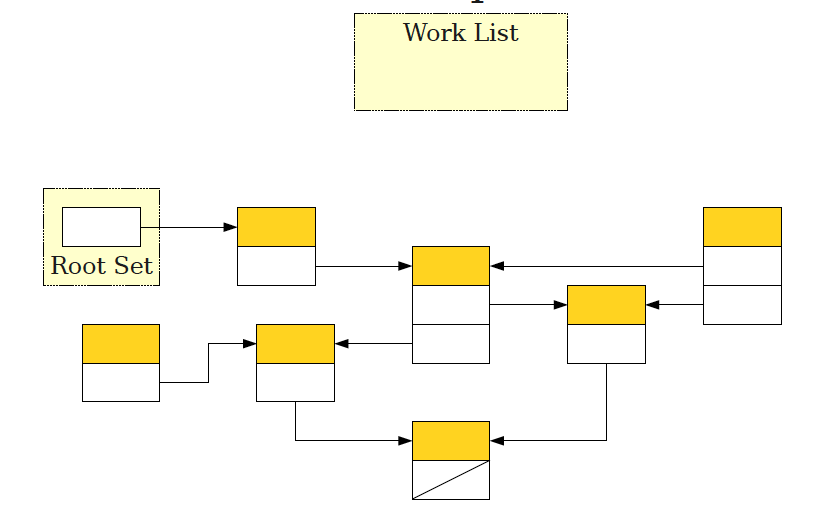 Marking Phase
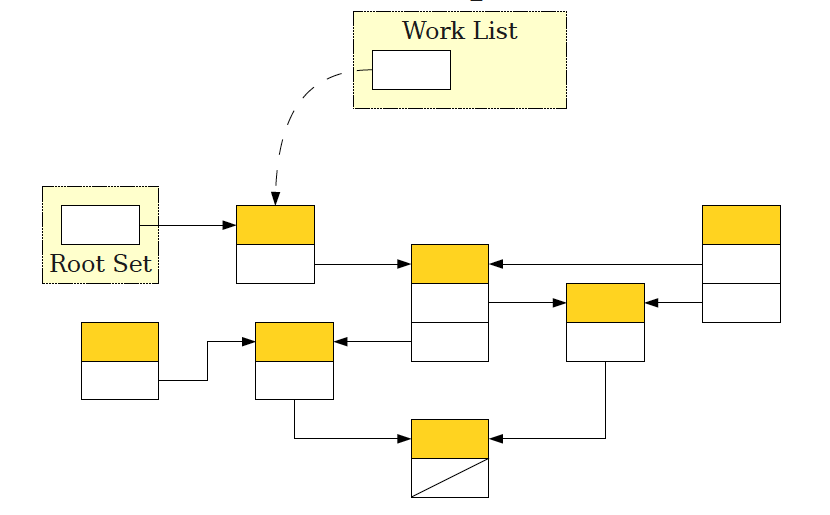 Marking Phase
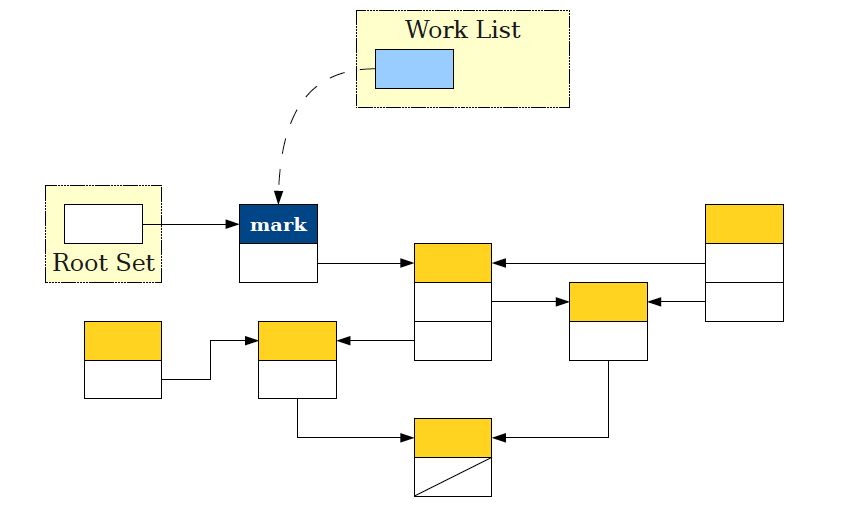 Marking Phase
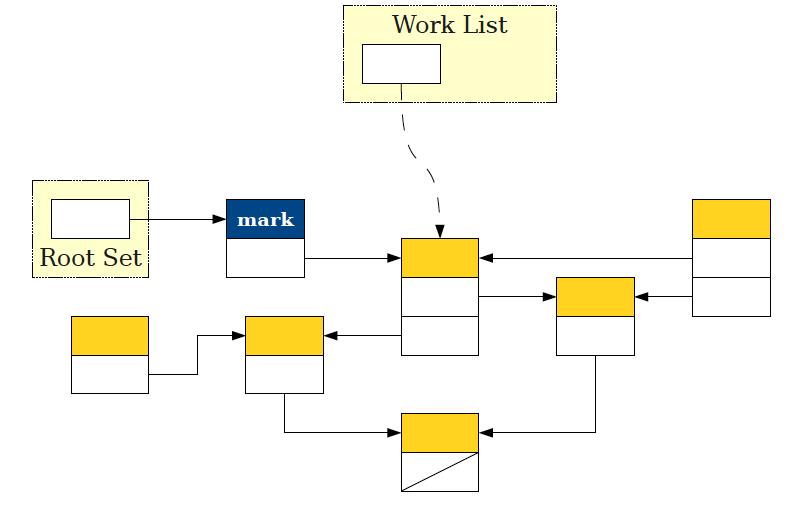 Marking Phase
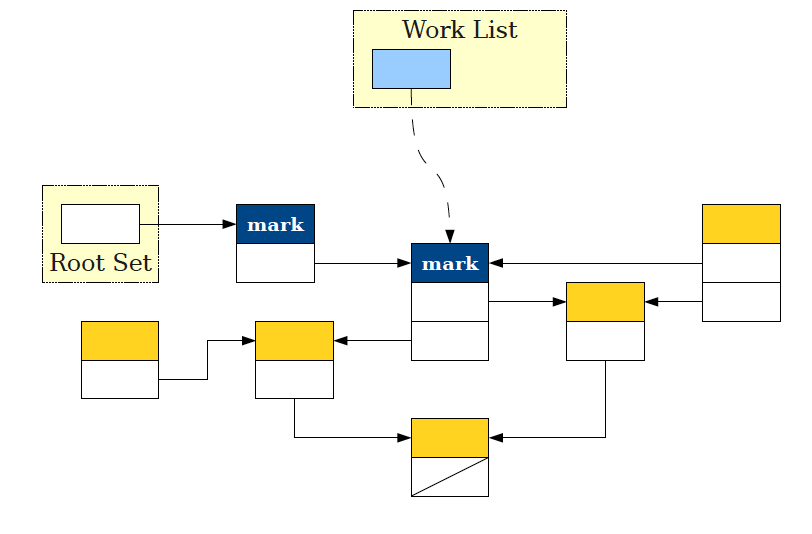 Marking Phase
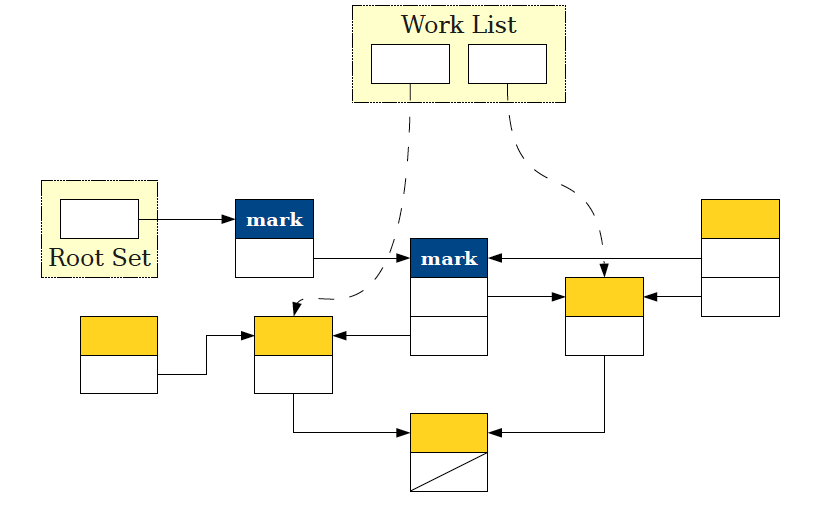 At End of Marking Phase
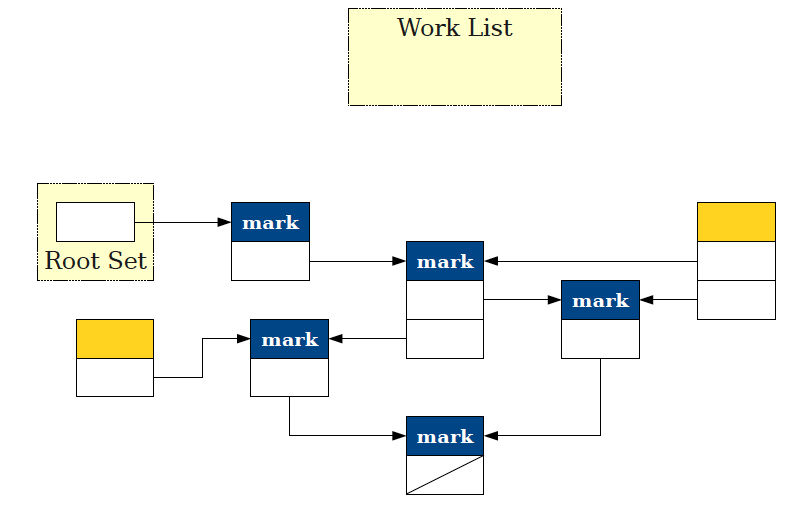 Sweep Phase: Sweep Entire Heap
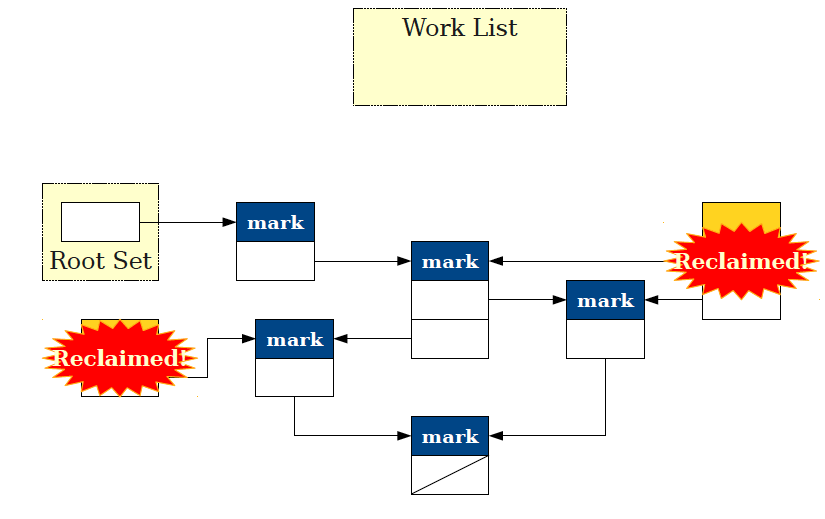 Mark-and-Sweep Problems
Sweep phase visits all objects to free them or clear marks.
Amount of space for worklist could potentially be as large as all of memory.

Can't preallocate this space.
Implementation Details
During a mark-and-sweep collection, every allocated block must be in exactly one of four states:
Marked: This object is known to be reachable.
Enqueued: This object is in the worklist.
Unknown: This object has not yet been seen.
Deallocated: This object has already been freed.
●
Augment every allocated block with two bits to encode which of these four states the object is in.

Maintain doubly-linked lists of all the objects in each of these states.
More Efficient:Baker's Algorithm
Move entire Root set to the enqueued list.
While enqueued list is not empty:
Move first object from enqueued list to marked list.
For each unknown object referenced, add it to the
enqueued list.
At this point, everything reachable is in marked and everything unreachable is in unknown.
Concatenate  unknown and deallocated lists
Deallocates all garbage in O(1).
Move everything from marked list to unknown list.
Can be done in O(1).
Indicates objects again must be proven reachable on next scan.
One Last Detail
If we're already out of memory, how do we build these linked lists?
Idea: Since every object can only be in one linked list, embed the next and previous pointers into each
●
●
allocated block.
Analysis of Mark-and-Sweep
Advantages:
●
Precisely finds exactly the reachable objects.
Using Baker's algorithm, runs in time proportional to the number of reachable objects.
●
●
Disadvantages:
●
Stop-the-world may introduce huge pause times.
Linked list / state information in each allocated block uses lots of memory per object.
●
●
Stop-and-Copy
Improving Performance
There are many ways to improve a program's performance, some of which can be improved by a good garbage collector:
Increasing locality.
●
●
Memory caches often designed to hold adjacent memory locations.
Placing objects consecutively in memory can improve performance by reducing cache misses.
●
●
Increasing allocation speed.
●
Many languages (Java, Haskell, Python, etc.) allocate objects frequently.
Speeding up object allocation can speed up program execution.
●
●
Increasing Locality
Idea: During garbage collection, move all objects in memory so they are adjacent to one another.
●
-> compaction.
●
Ideally, move objects that reference one another into adjacent memory locations.
Garbage collector must update all pointers in all objects to refer to the new object locations.
●
●
Increasing Allocation Speed
Typically implementations of malloc and free use
free lists, linked lists of free memory blocks.
Allocating an object requires following these pointers until a suitable object is found.
●
●
Usually fast, but at least 10 – 20 assembly instructions.
Contrast with stack allocation – just one assembly instruction!
Can we somehow get the performance speed of the stack for dynamic allocation?
●
●
●
The Stop-and-Copy Collector
All of memory
The Stop-and-Copy Collector
New Space
Old Space
The Stop-and-Copy Collector
Free Space
The Stop-and-Copy Collector
Free Space
The Stop-and-Copy Collector
Free Space
The Stop-and-Copy Collector
Free Space
The Stop-and-Copy Collector
Free Space
The Stop-and-Copy Collector
Free Space
The Stop-and-Copy Collector
Free Space
The Stop-and-Copy Collector
Free Space
The Stop-and-Copy Collector
Free Space
The Stop-and-Copy Collector
Free Space
The Stop-and-Copy Collector
Free Space
The Stop-and-Copy Collector
Free Space


Out	of	space!
The Stop-and-Copy Collector
Free Space
The Stop-and-Copy Collector
Free Space
The Stop-and-Copy Collector
Free Space
The Stop-and-Copy Collector
Free Space
The Stop-and-Copy Collector
Free Space
The Stop-and-Copy Collector
Free Space
Root Set
The Stop-and-Copy Collector
Free Space
Root Set
The Stop-and-Copy Collector
Free Space
Root Set
The Stop-and-Copy Collector
Free Space
Root Set
The Stop-and-Copy Collector
Free Space
The Stop-and-Copy Collector
Free Space
The Stop-and-Copy Collector
Free Space
The Stop-and-Copy Collector
Free Space
The Stop-and-Copy Collector
Free Space
The Stop-and-Copy Collector
Free Space
The Stop-and-Copy Collector
Free Space
The Stop-and-Copy Collector
Free Space
The Stop-and-Copy Collector
Free Space
Root Set
The Stop-and-Copy Collector
Free Space
Root Set
The Stop-and-Copy Collector
Free Space
Root Set
The Stop-and-Copy Collector
Free Space
Root Set
The Stop-and-Copy Collector
Free Space
Stop-and-Copy in Detail
Partition memory into two regions:  old space and new space.
Keep track of the next free address in the new space. 
To allocate n bytes of memory:
If n bytes space exist at the free space pointer, use those bytes and advance the pointer.
Otherwise, do a copy step.
●
●
To execute a copy step:
●
For each object in the root set:
●
Copy that object to the start of the old space. 
Recursively copy  all objects reachable from that object.
–
–
Adjust the pointers in the old space and root set to point to new locations.
Exchange the roles of the old and new spaces.
●
●
Implementing Stop and Copy
Only tricky part about stop-and-copy is adjusting  pointers in the copied objects correctly.
Idea: Have each object contain a extra space for a
forwarding pointer.
To clone an object:
●
●
●
First, do a complete bitwise copy of the object.
●
All pointers still point to their original locations.
–
Next, set the forwarding pointer of the original object to point to the new object.
Finally, after cloning each object, for each pointer:
●
●
Follow the pointer to the object it references.
Replace the pointer with the pointee's forwarding pointer.
●
●
Forwarding Pointers
Forwarding Pointers
Forwarding Pointers
Forwarding Pointers
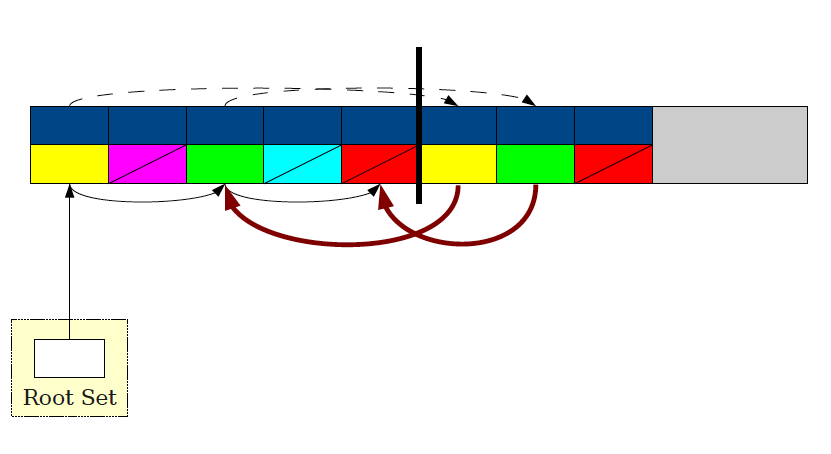 Forwarding Pointers
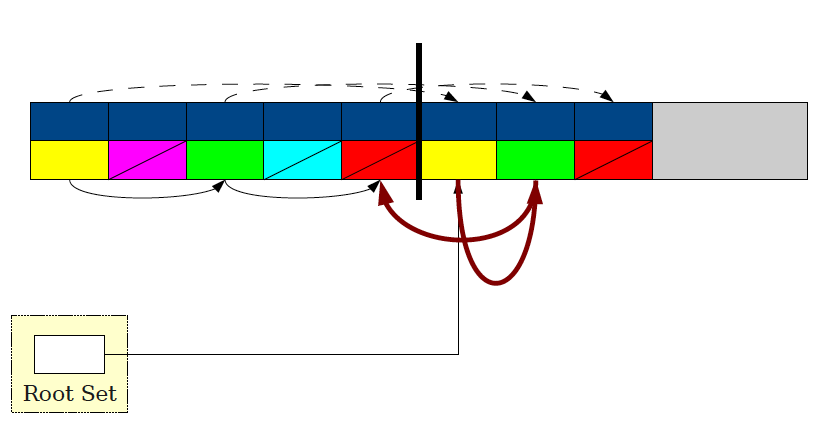 Forwarding Pointers
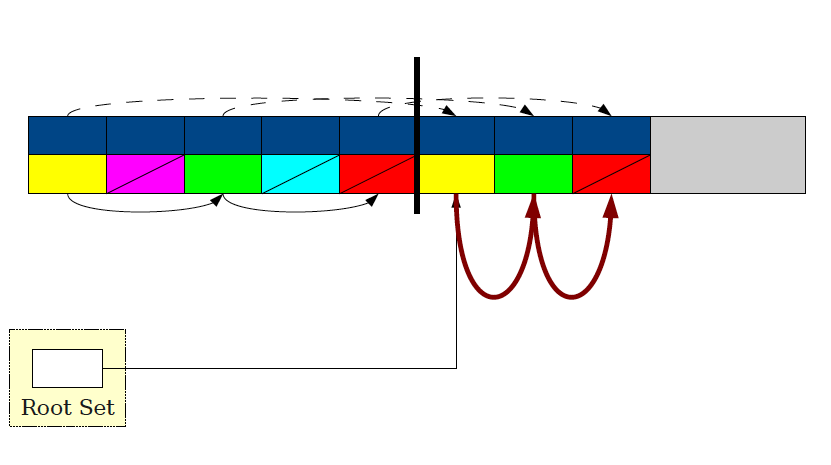 Forwarding Pointers
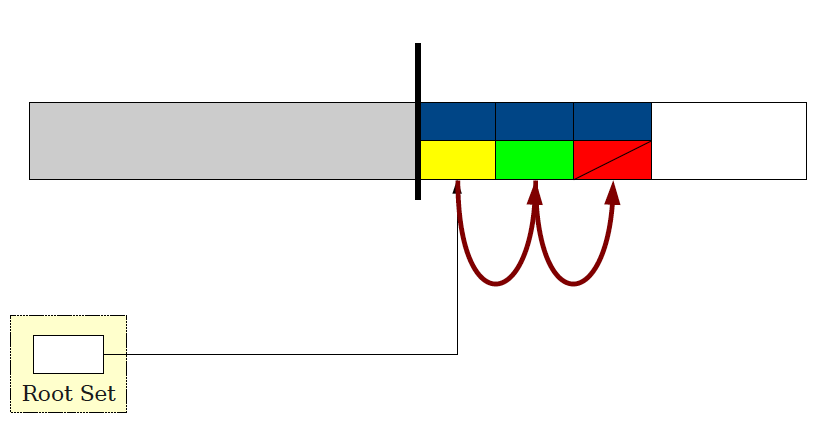 Analysis of Stop-and-Copy
Advantages:
Implementation simplicity (compared to mark-and- sweep).
Fast memory allocation; using OS-level tricks, can allocate in a single assembly instruction.
Excellent locality; depth-first ordering of copied objects places similar objects near each other.
●
●
●
●
Disadvantages:
●
Requires half of memory to be free at all times.
Collection time proportional to number of bytes used by objects.
●
●
Hybrid Approaches
The Best of All Worlds
The best garbage collectors in use today are based on a combination of smaller garbage collectors.
Each garbage collector is targeted to reclaim specific types of garbage.
Usually has some final “fallback” garbage collector to handle everything else.
●
●
●
Objects Die Young
The Motto of GC: Objects Die Young.
Most objects have very short lifetimes.
●
Objects allocated locally in a function.
Temporary objects used to construct larger objects.
Optimize GC to reclaim young objects rapidly while spending less time on older objects.
●
Generational GC
Partition memory into several “generations.”
Objects always allocated in the first generation.
When the first generation fills up, garbage collect it.
Runs quickly; collects only a small region of memory.
●
Move objects that survive in the first generation long enough into the next generation.
When no space can be found, run a full (slower) garbage collection on all of memory.
●
●
Generational GC Technique
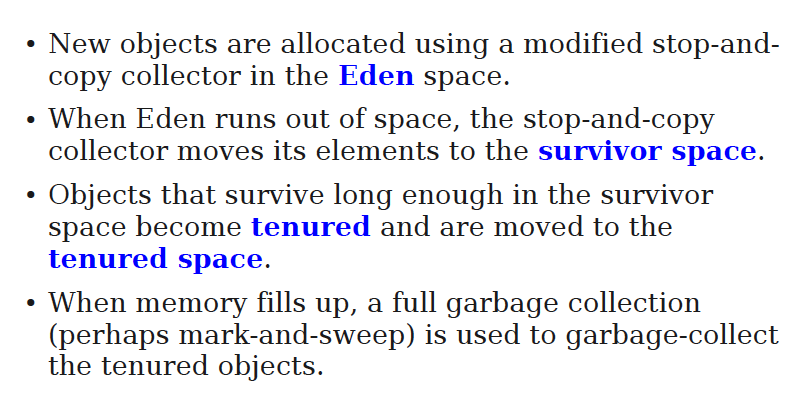 Generational GC
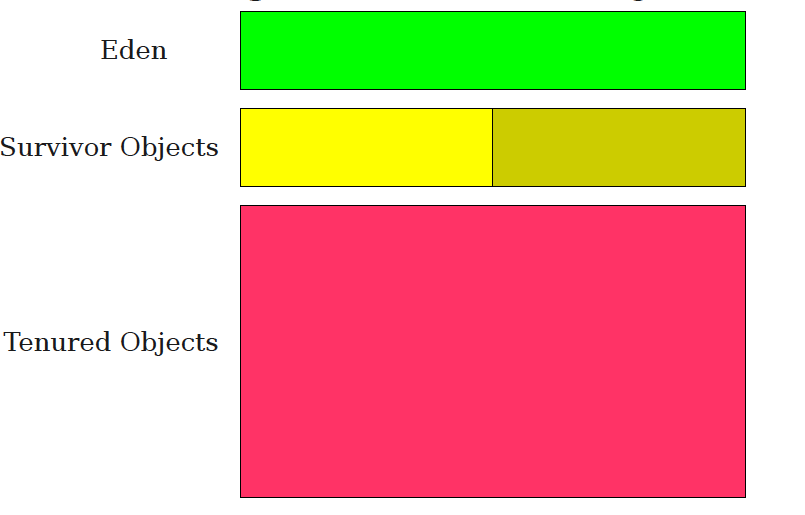 Allocating in Eden
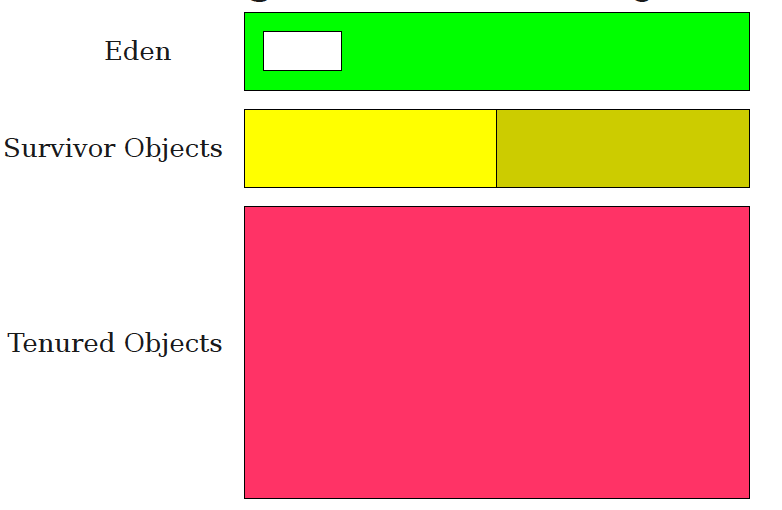 Allocating in Eden
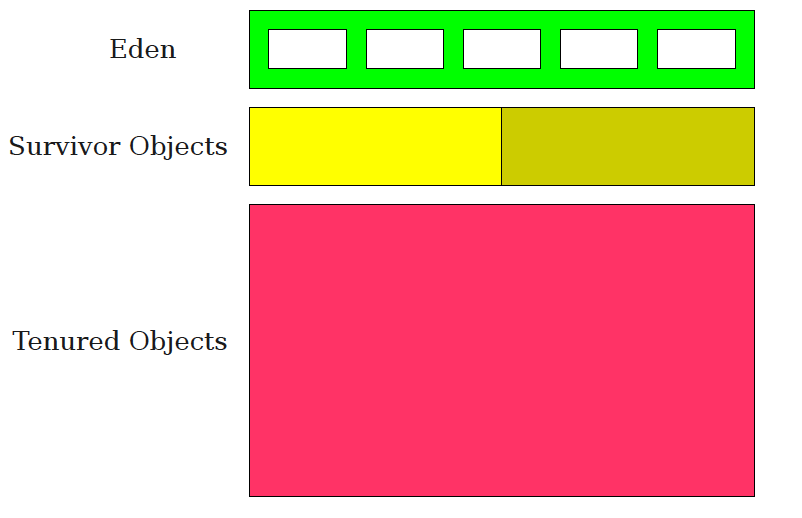 Some are short lived, others not
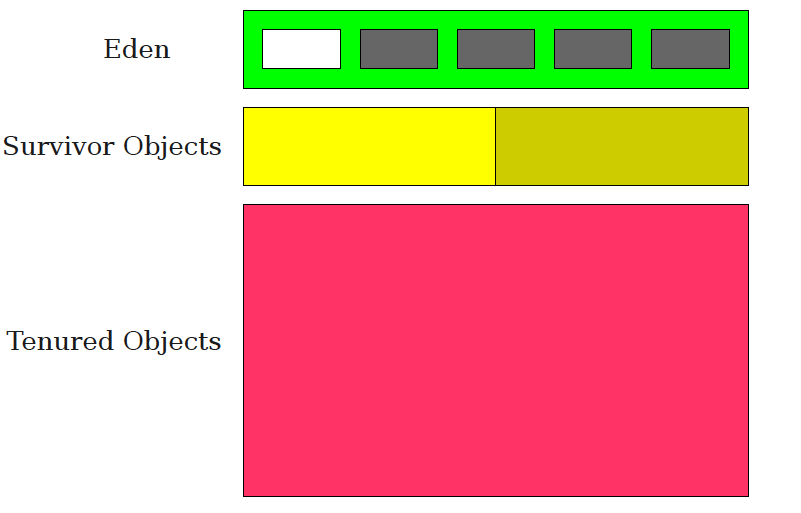 Stop & Copy moves survivors
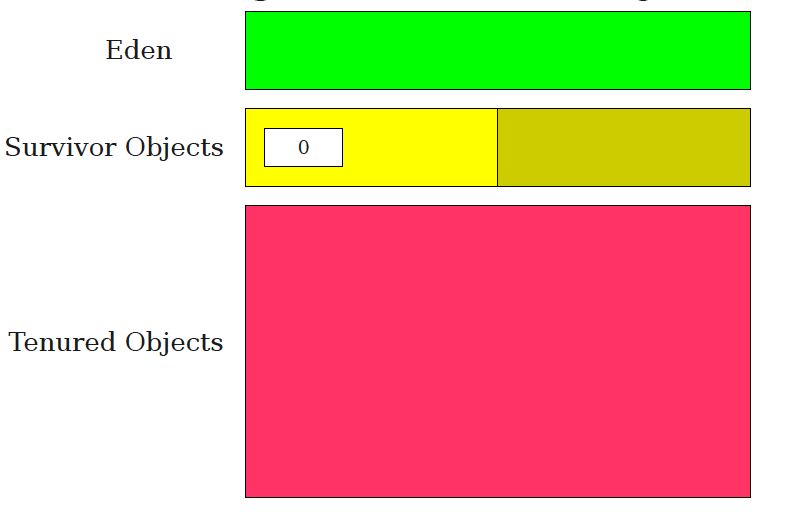 Some survive enough to be tenured
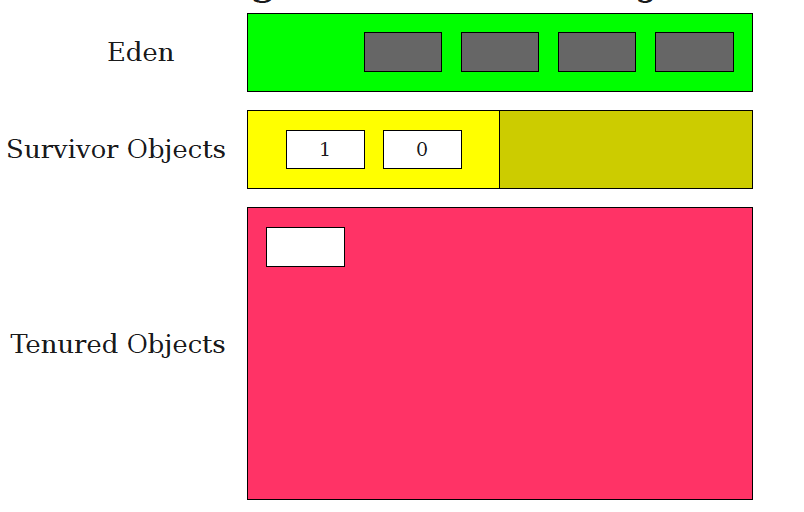 Checkpoint on GC
Why GC?
What are the main types of GC ?
For each main GC: 
How does it work?
What is the main intuition behind it?
Advantages?
Disadvantages?

Reference Counting
Mark and Sweep
Stop and Copy
Generational